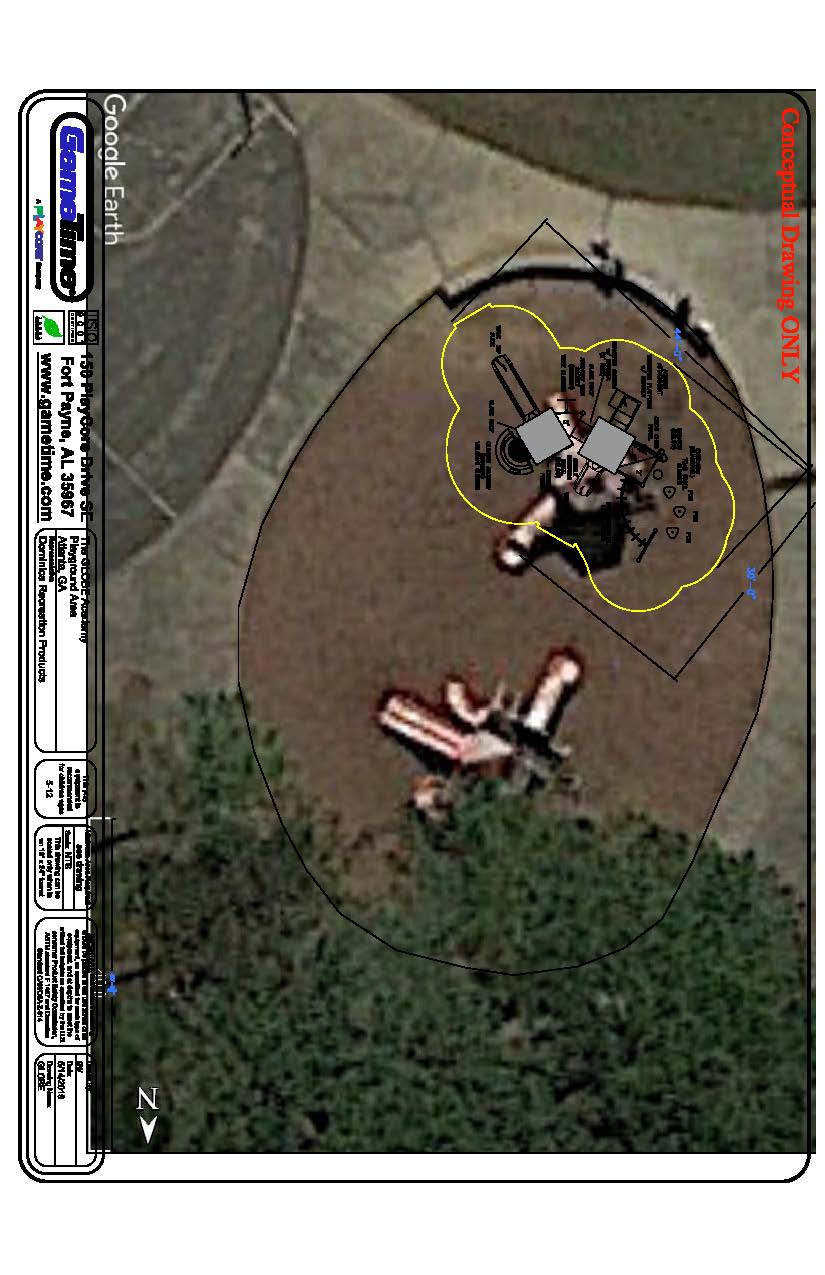 Phase I Overview
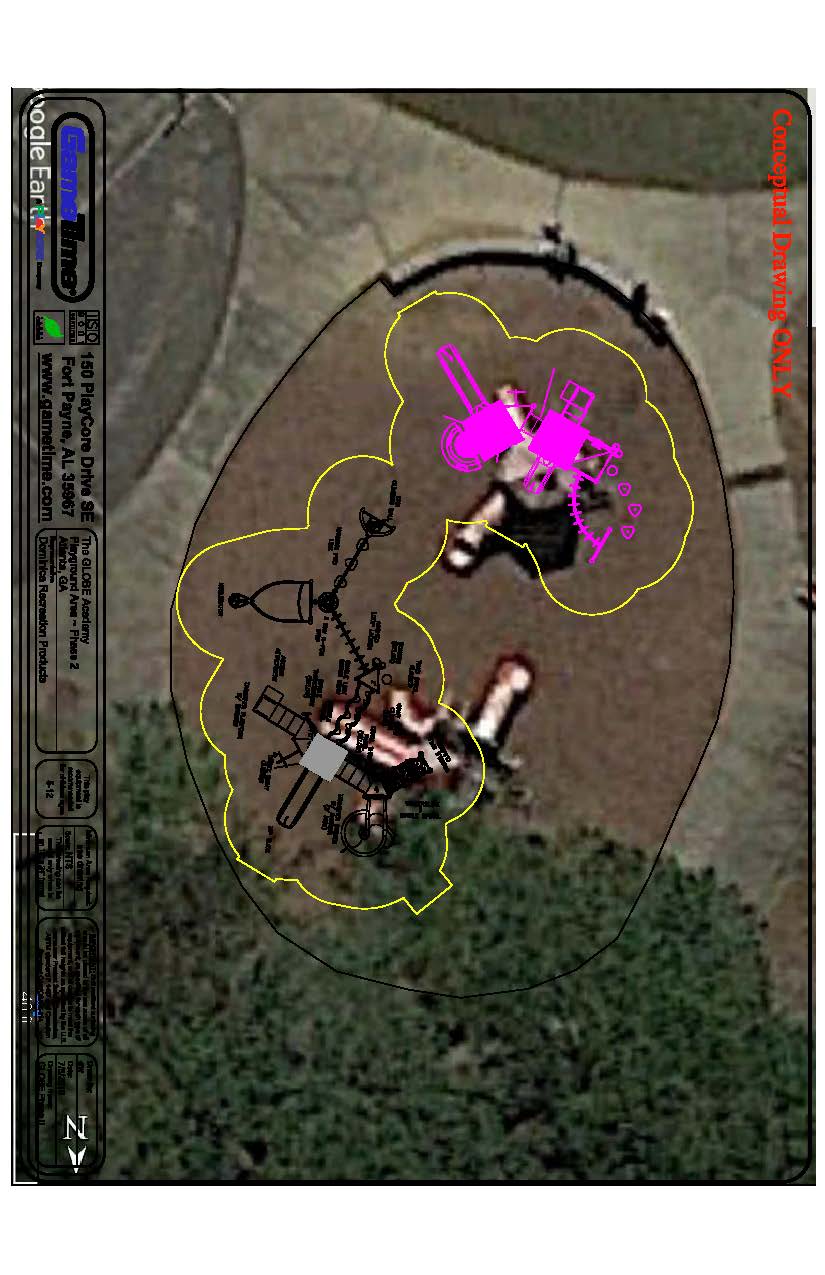 Phase II Overview
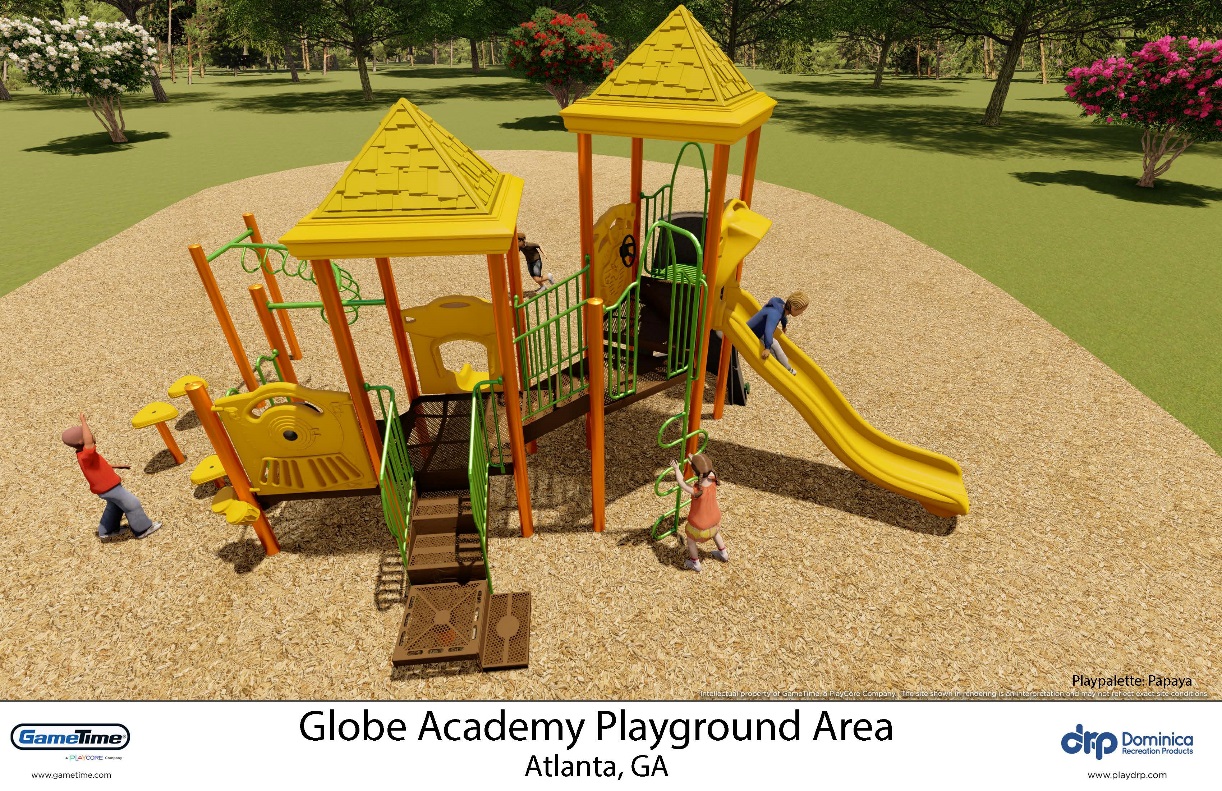 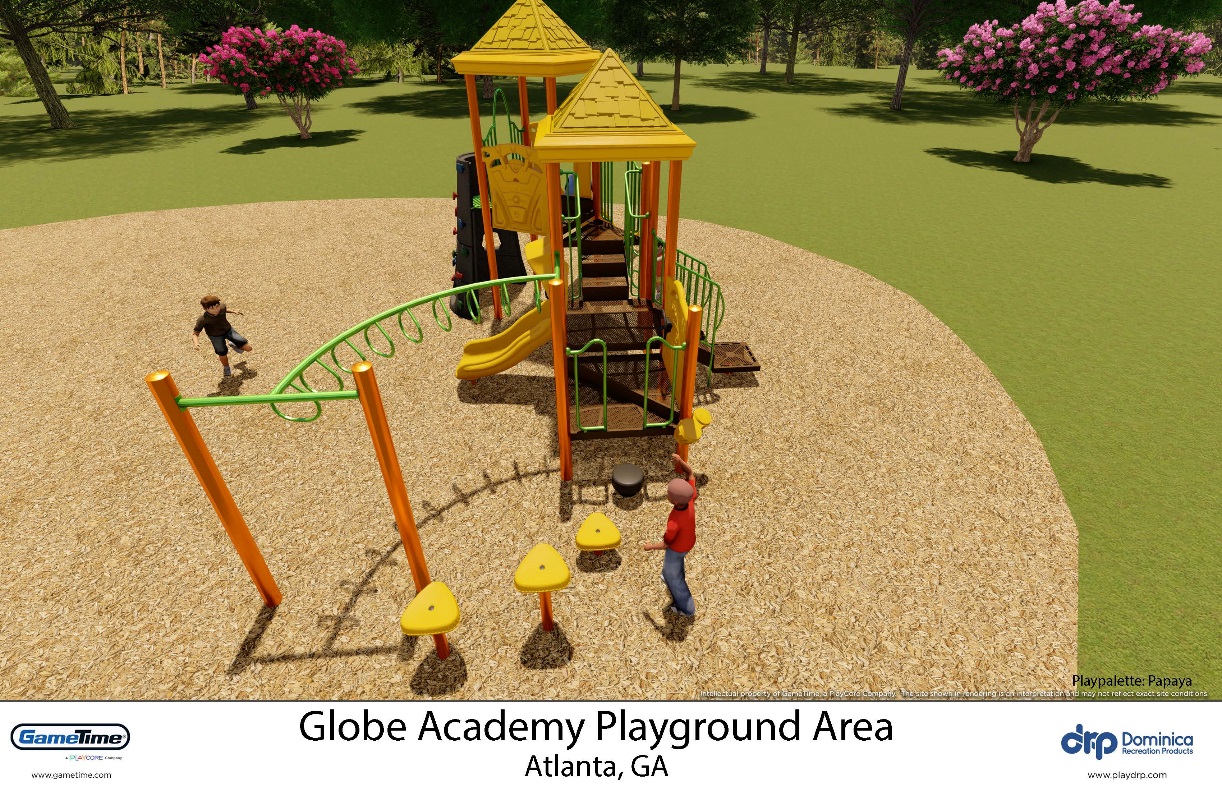 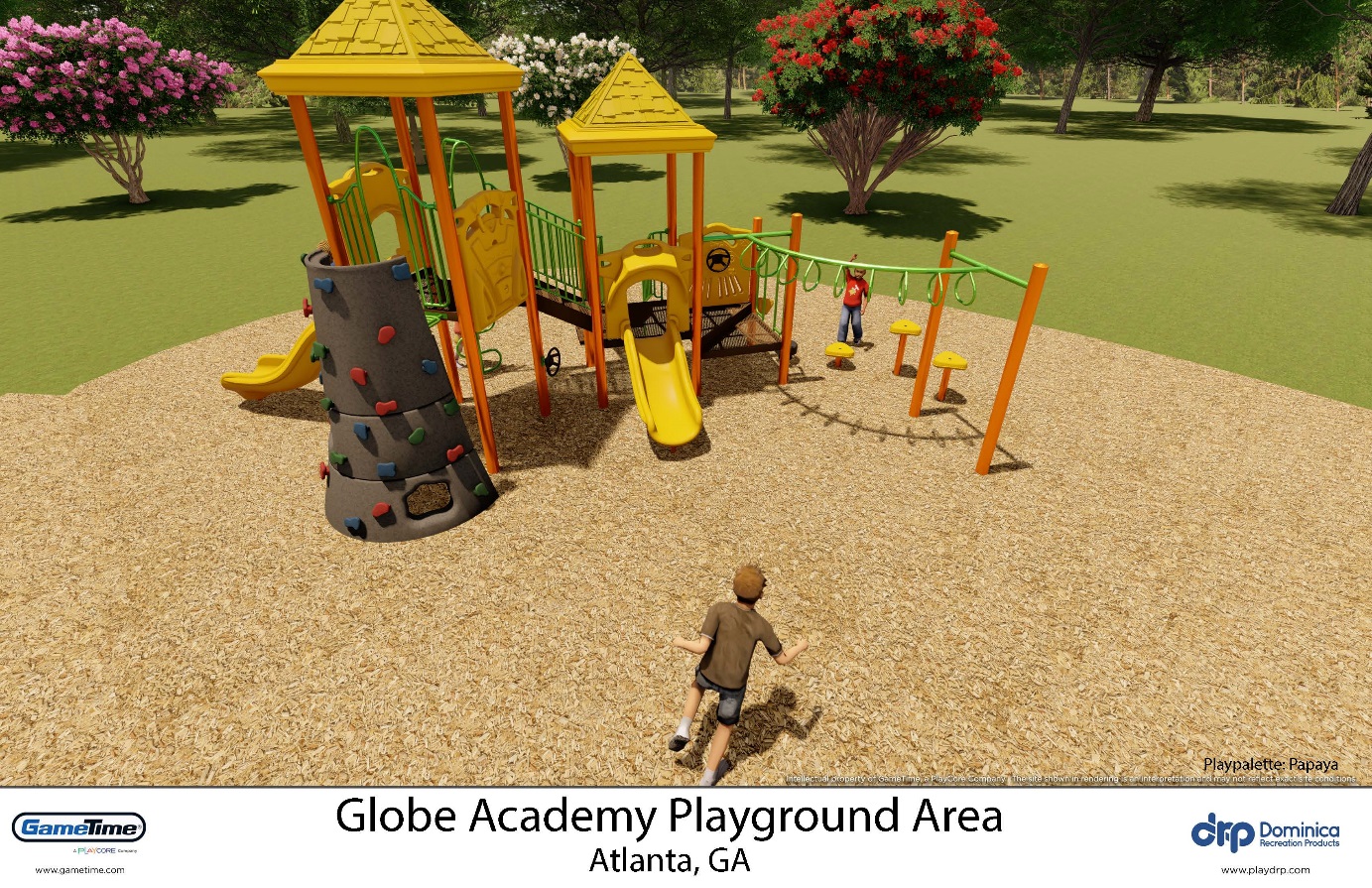 Phase I Renderings
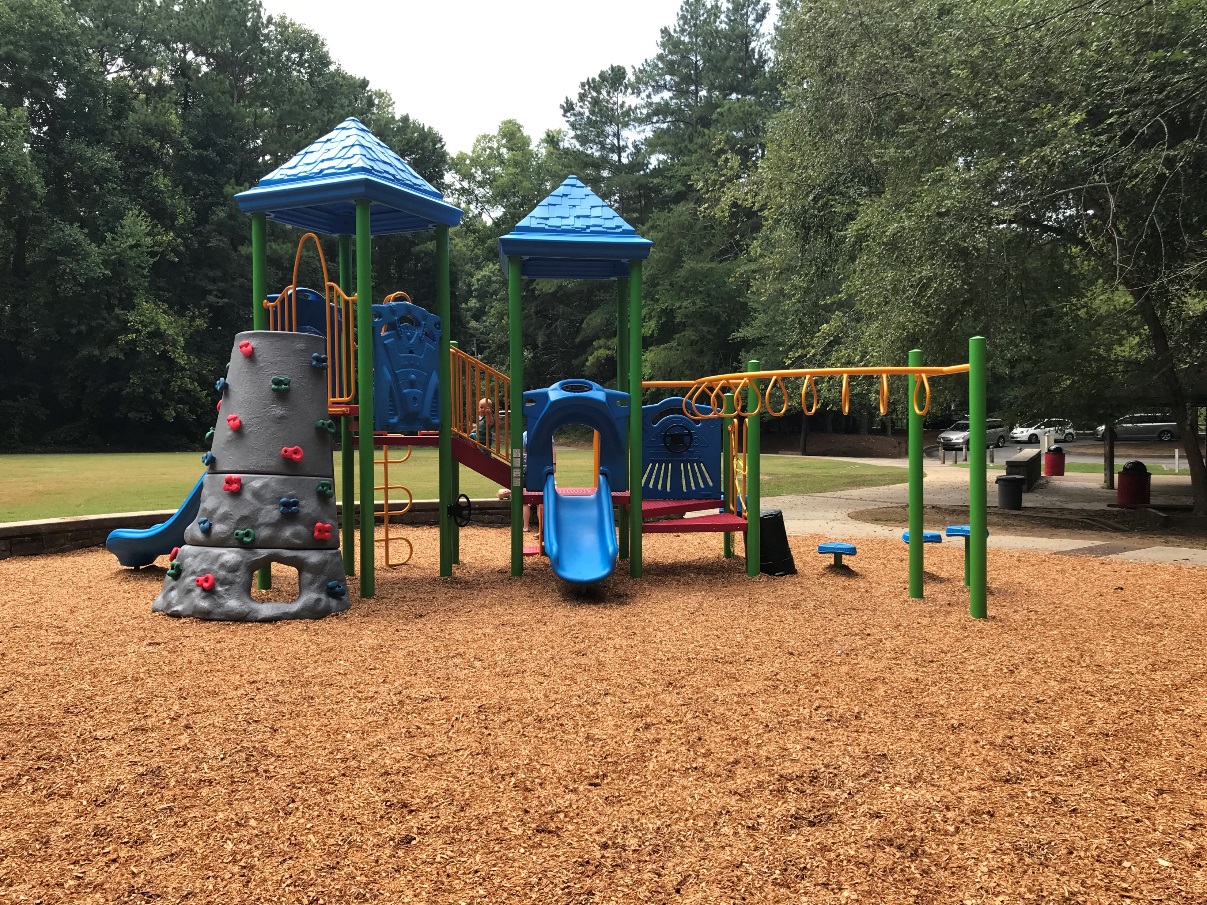 Phase I Completed July 26, 2019
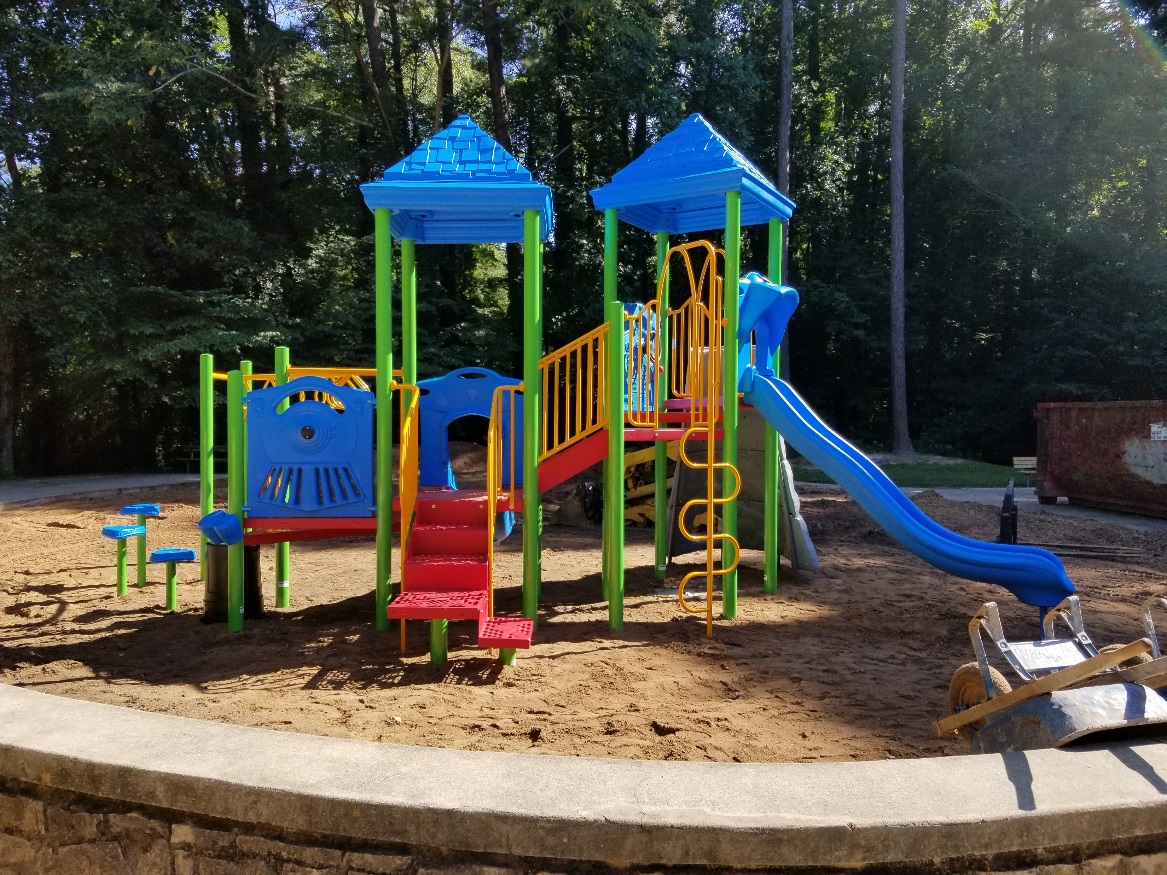 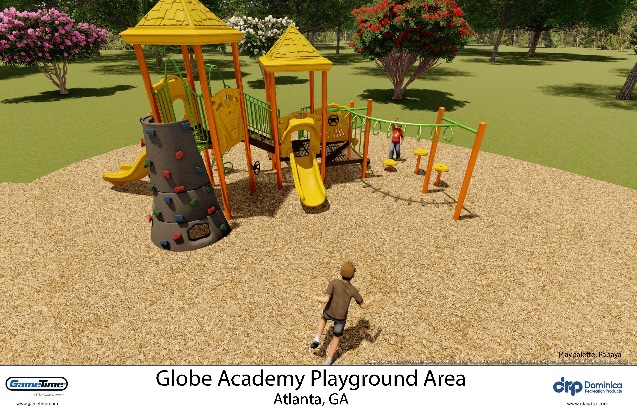 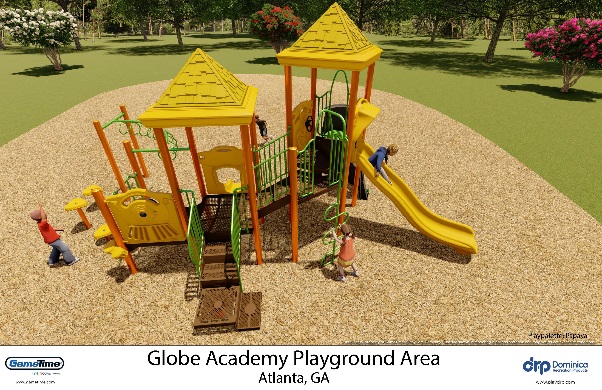 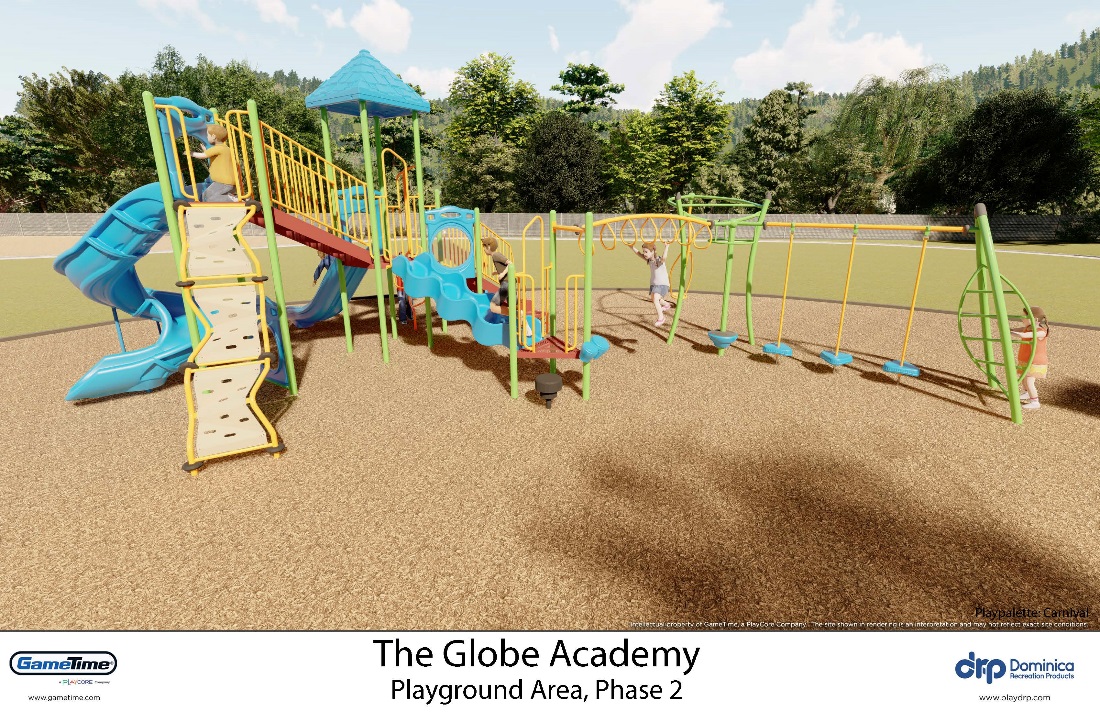 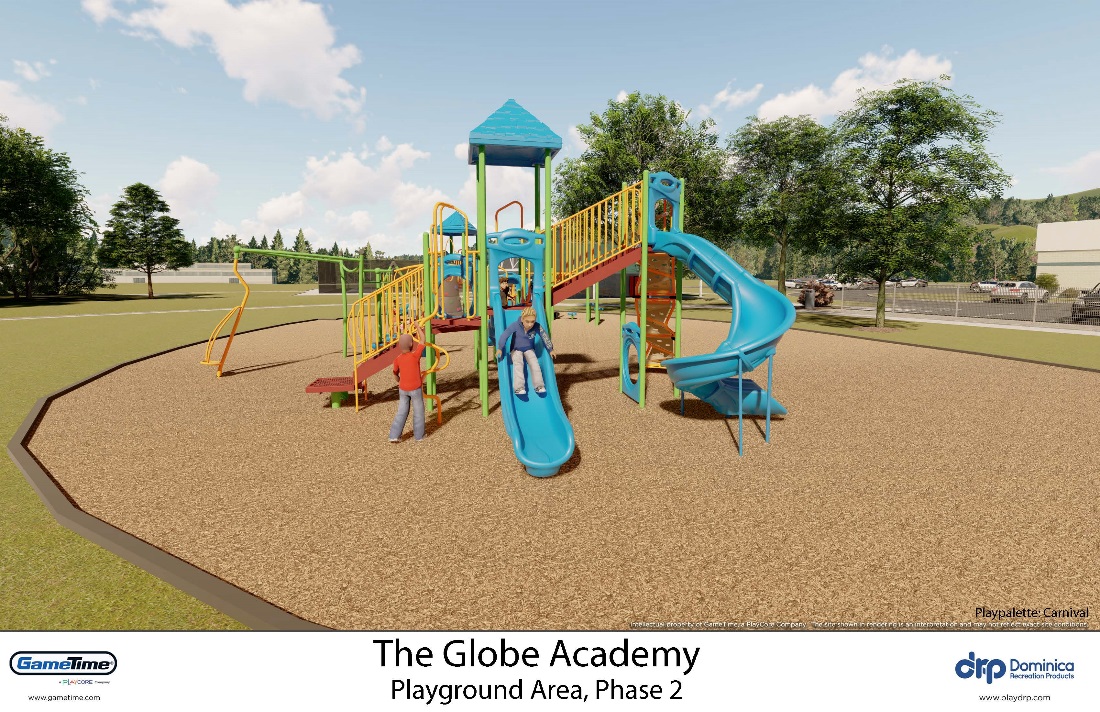 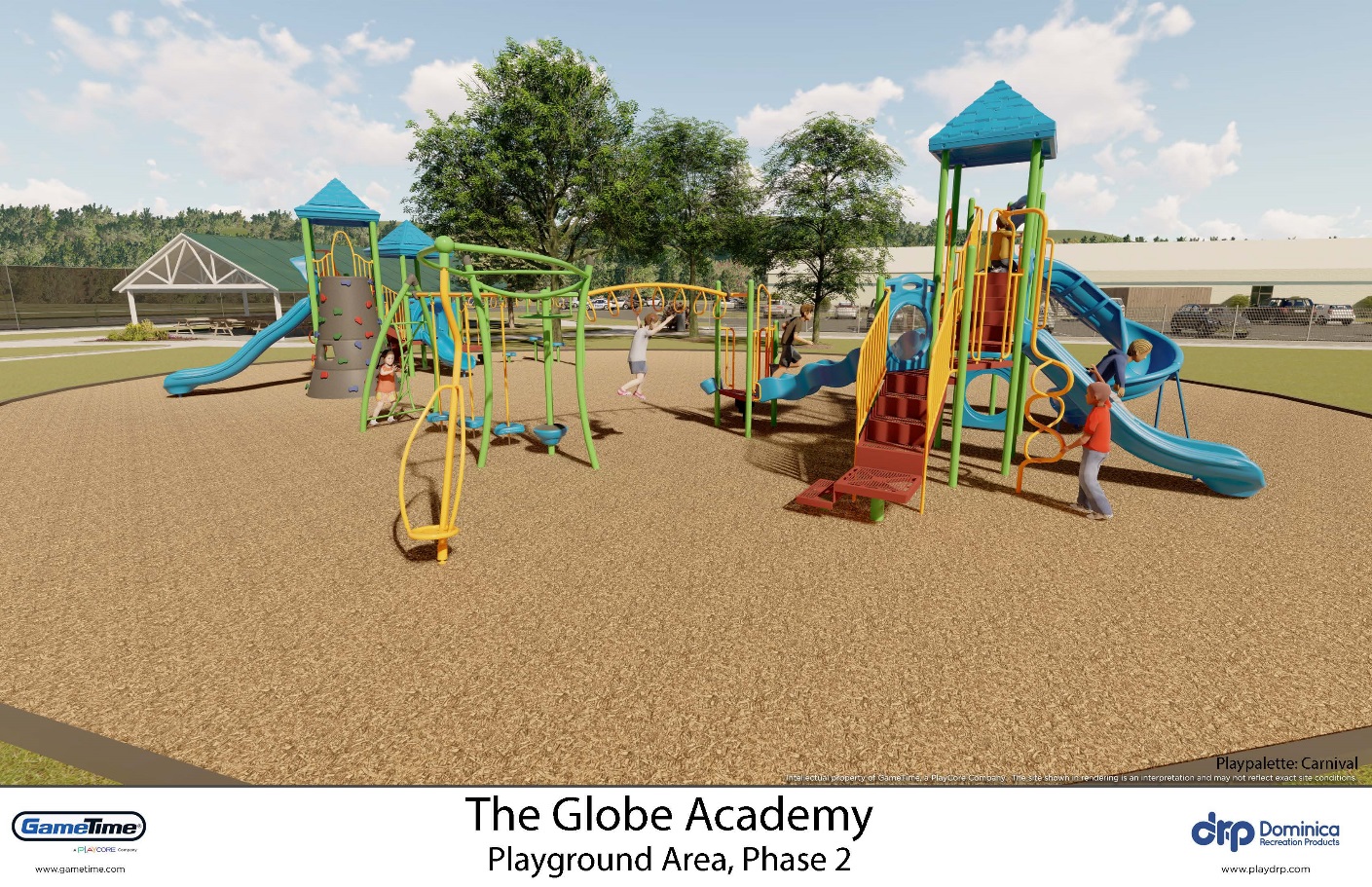 Phase II Renderings
Coming Fall 2019!